Chambers Ireland
Kerry County Business & Employment Demographics
2024-03-04
Theme 1: Kerry County Rates & LPT Income
Audience: Existing/Prospective Local Authority members
Highlights: Increasing reliance on Commercial Rates to support Local Authority Activities
Key messages:
Local Authority Budget Reform needed
Rates system putting pressure on labour intensive & vulnerable sectors
Hospitality
Retail
Manufacturing
Obligation on Local Authority to use these taxes effectively
Theme 1: Kerry County Rates & LPT Income
Kerry County Local Authority Rates and LPT: 2016-2022
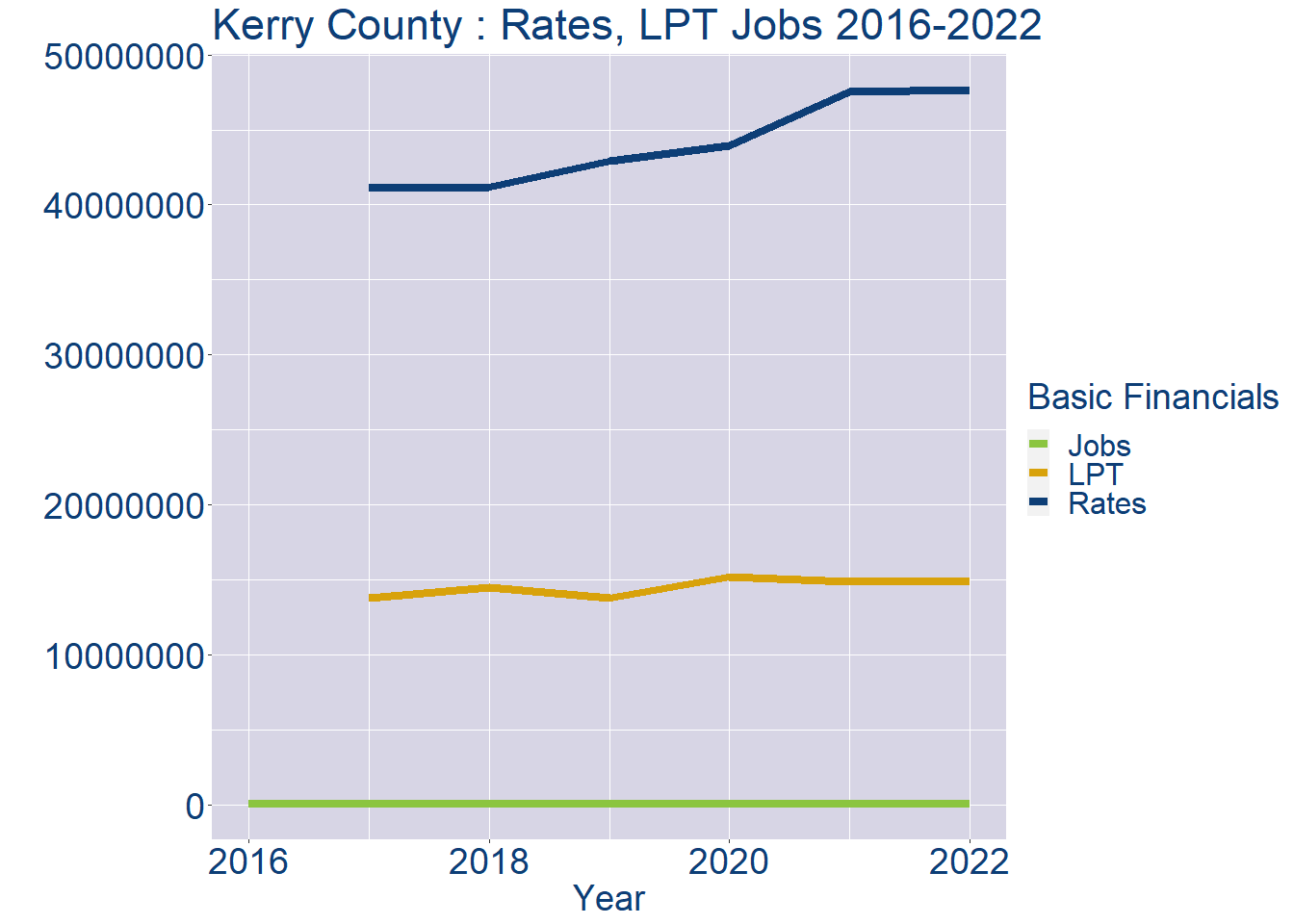 Theme 1: Kerry County Rates & LPT Income
Kerry County Local Authority 2022 LPT/employee €220
Kerry County Local Authority 2022 Rates/employee €705
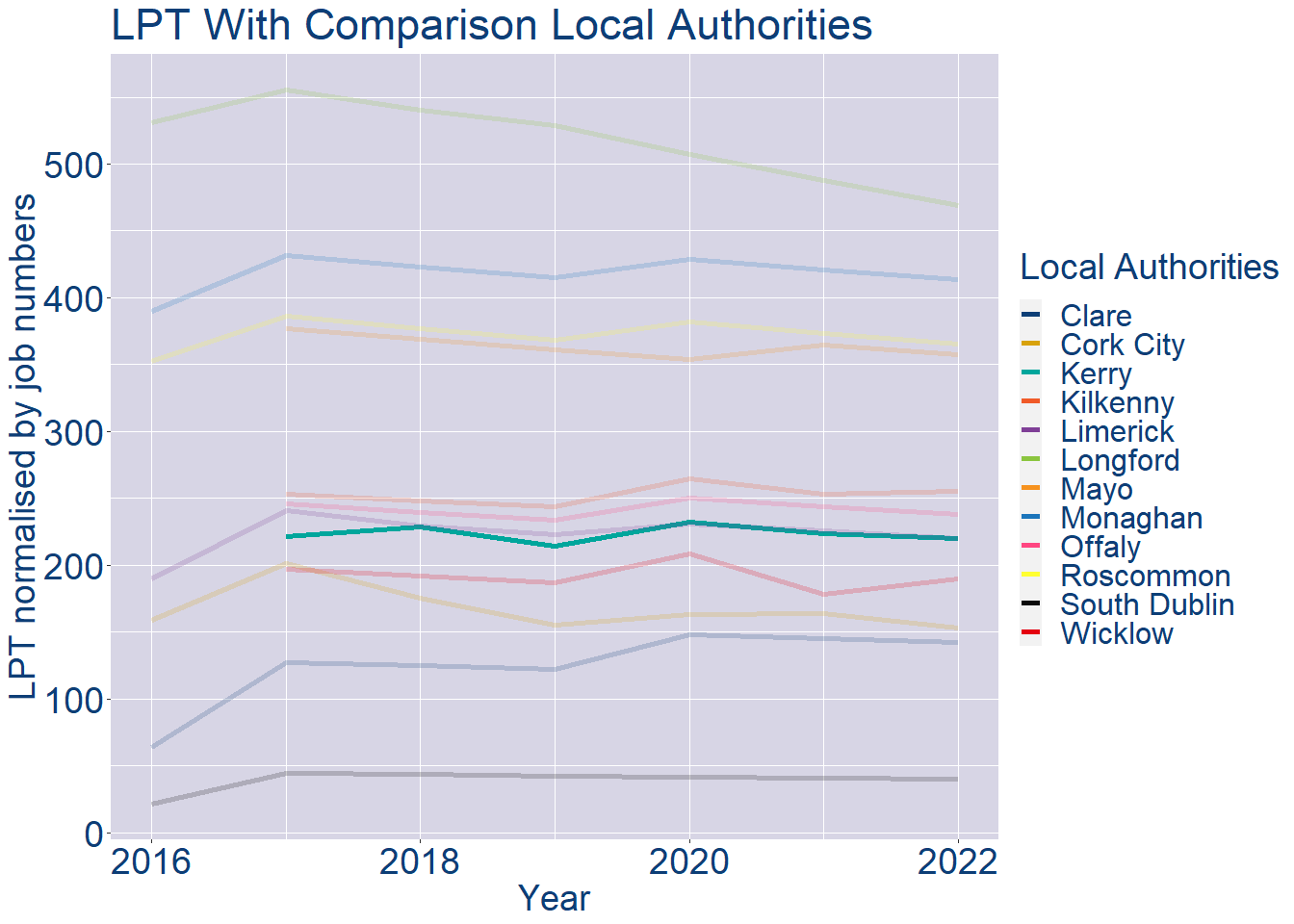 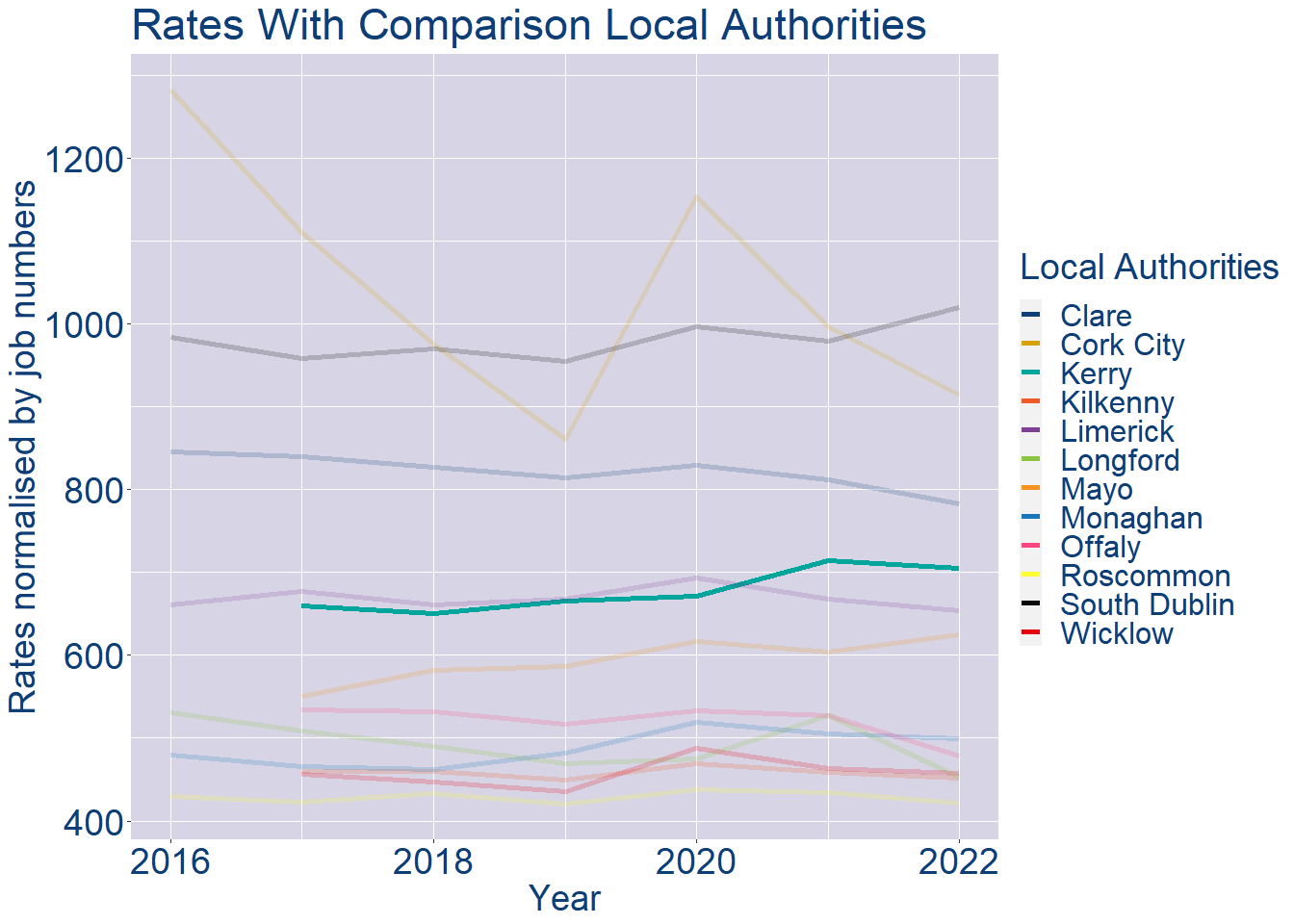 Theme 2: Kerry County Workforce Demographics
Audience: Membership/Businesses that are interested in expanding into the local area
Highlights: Workforce details, who is available, education level, population growth
Key messages:
Varies from Local Authority area to area
Important for you to understand the numbers of people who are available to work in your area, their experience levels and the training they have
Theme 2: Kerry County Workforce Demographics
Kerry County Local Authority Workforce Population
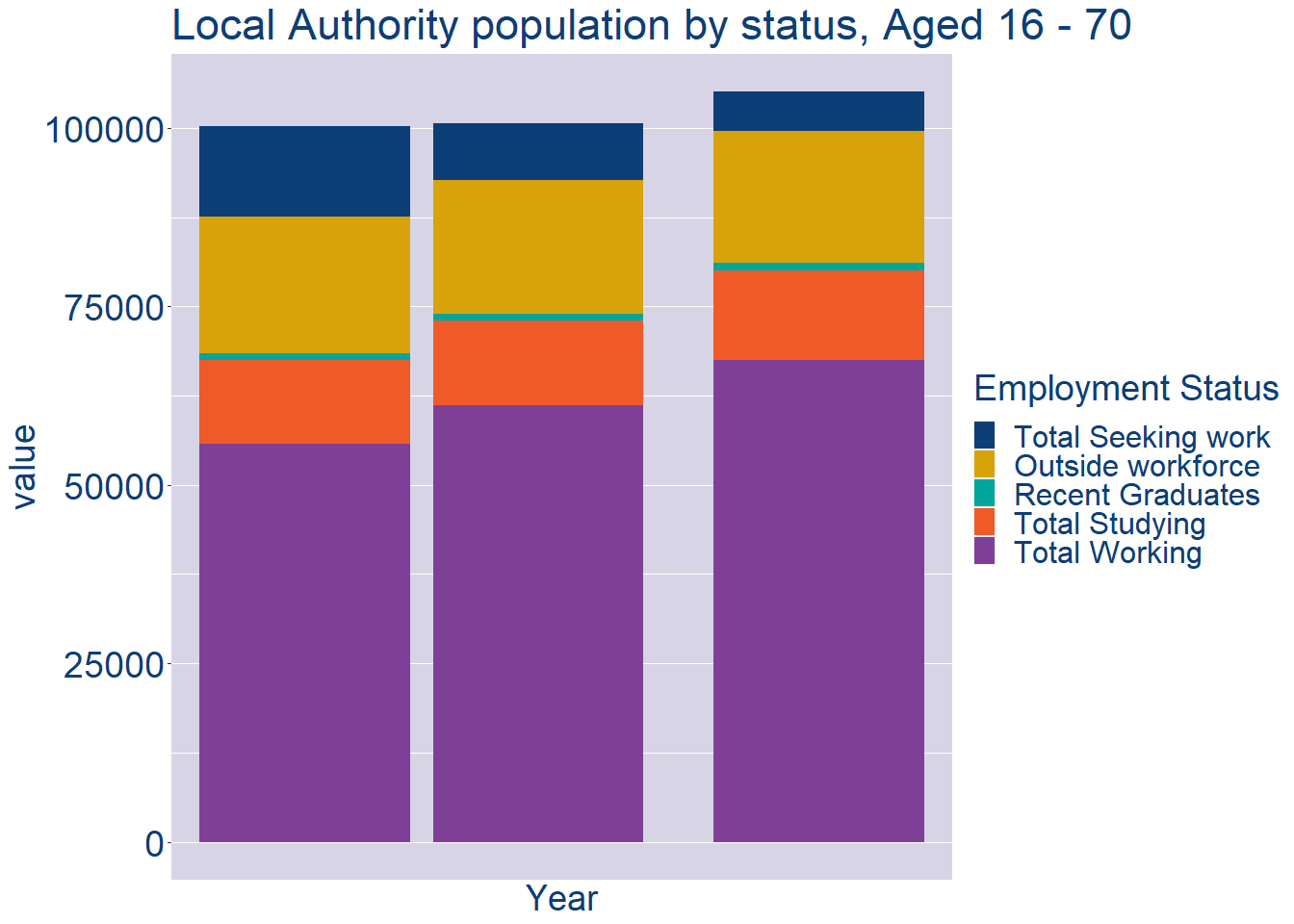 Theme 2: Kerry County Workforce Demographics
Kerry County Local Authority Workforce Experience Level
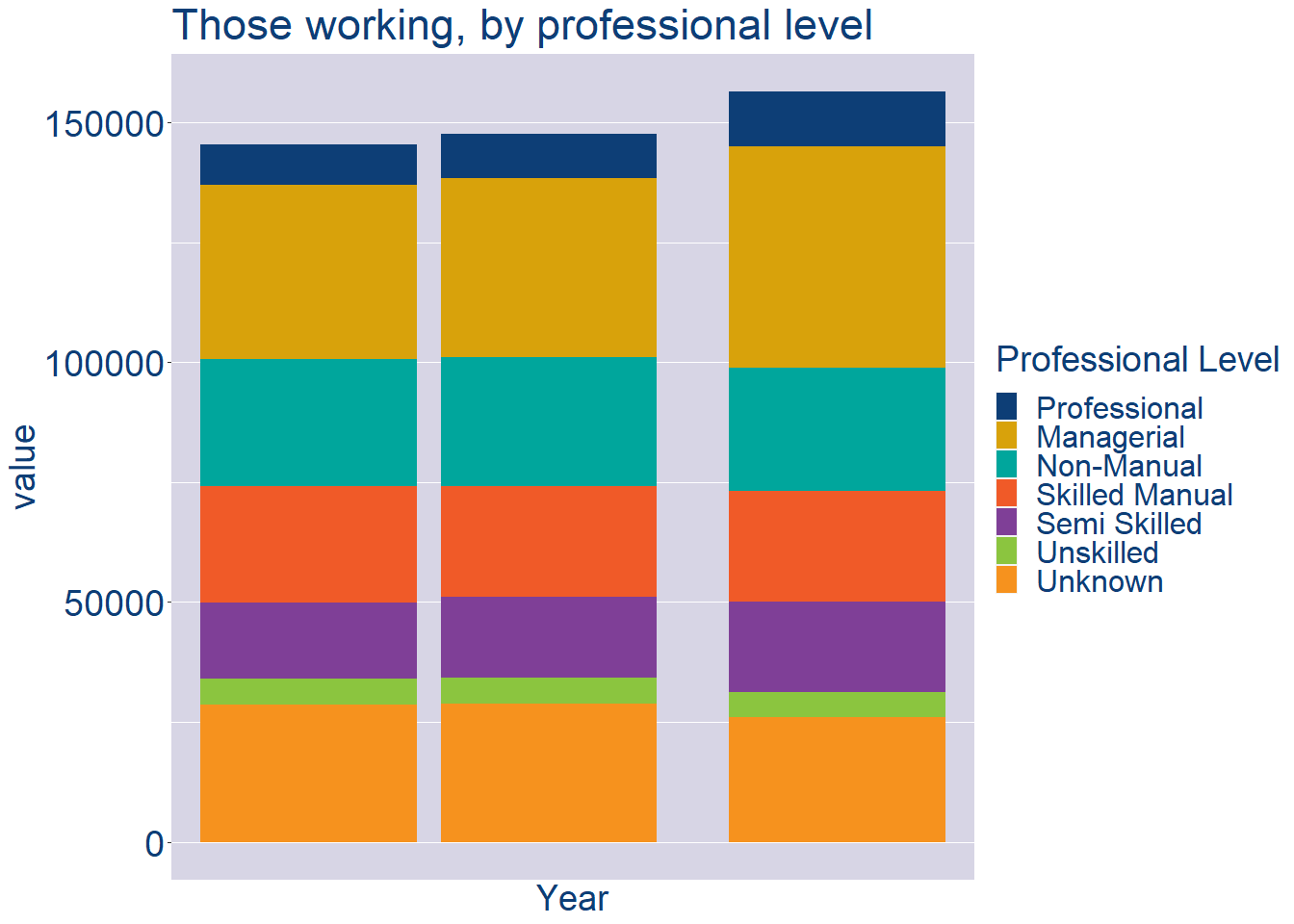 Theme 2: Kerry County Workforce Demographics
Kerry County Local Authority Workforce Education Level
Kerry County Local Authority Workforce Sectors
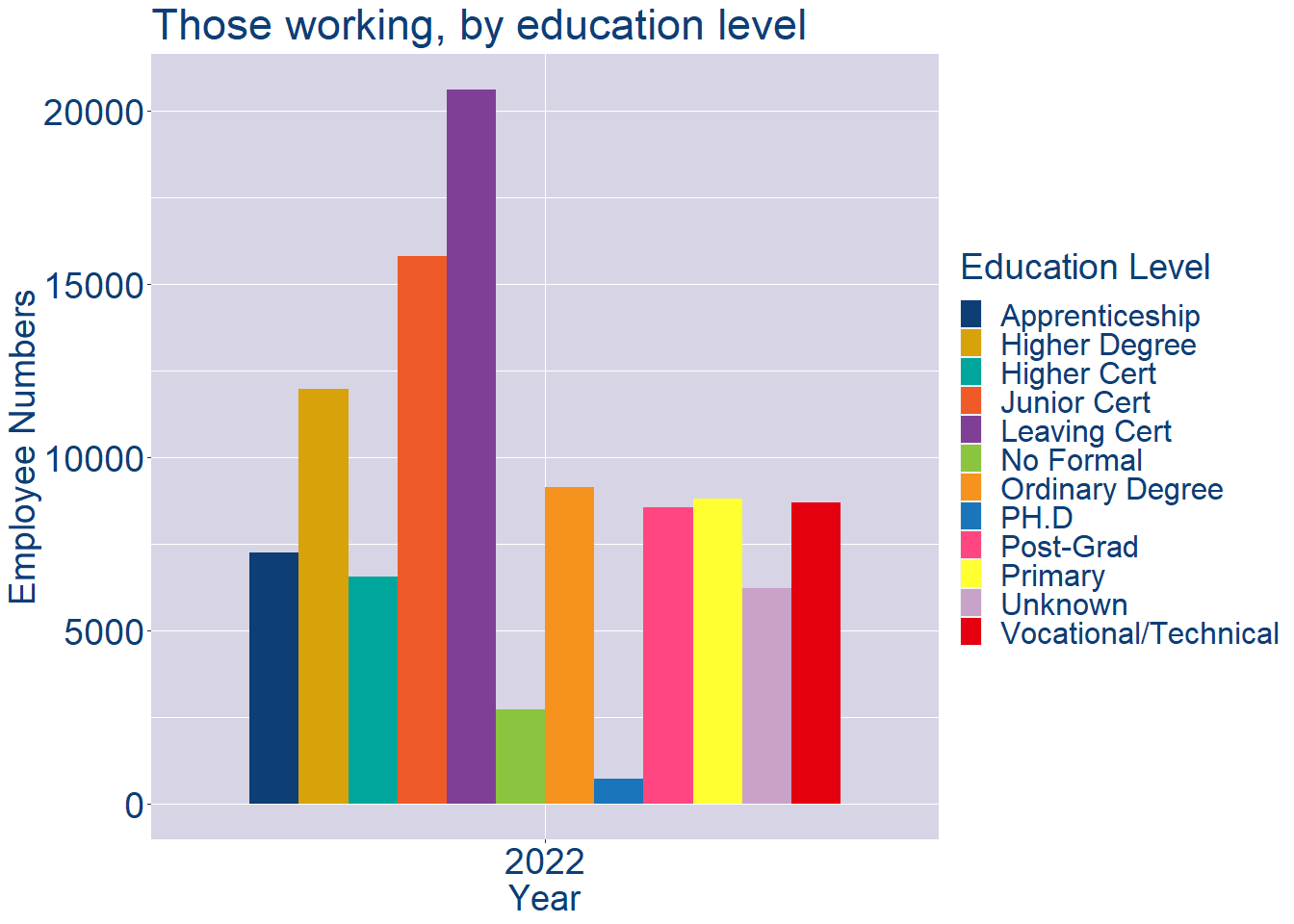 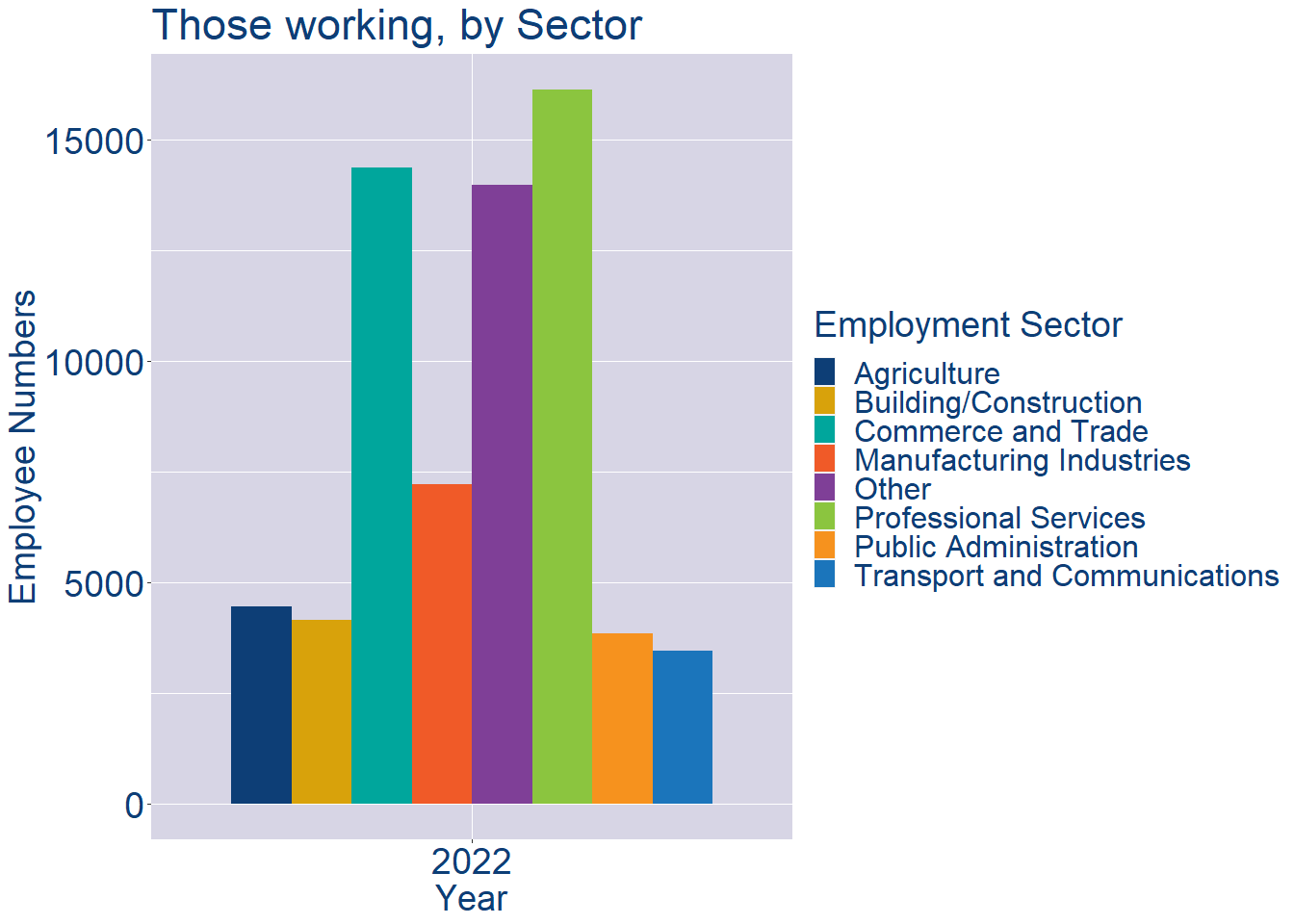 Theme 3: Co. Kerry Business Demographics
Audience: Internal to Chambers
Highlights: Local Business Community Information
Key messages:
Varies from Local Authority area to area
Local market intelligence to help you identify trends in your local area’s business community i.e.:
Sectoral activity increasing/decreasing
What sectors the self-employed are active in
Theme 3: Co. Kerry Business Demographics
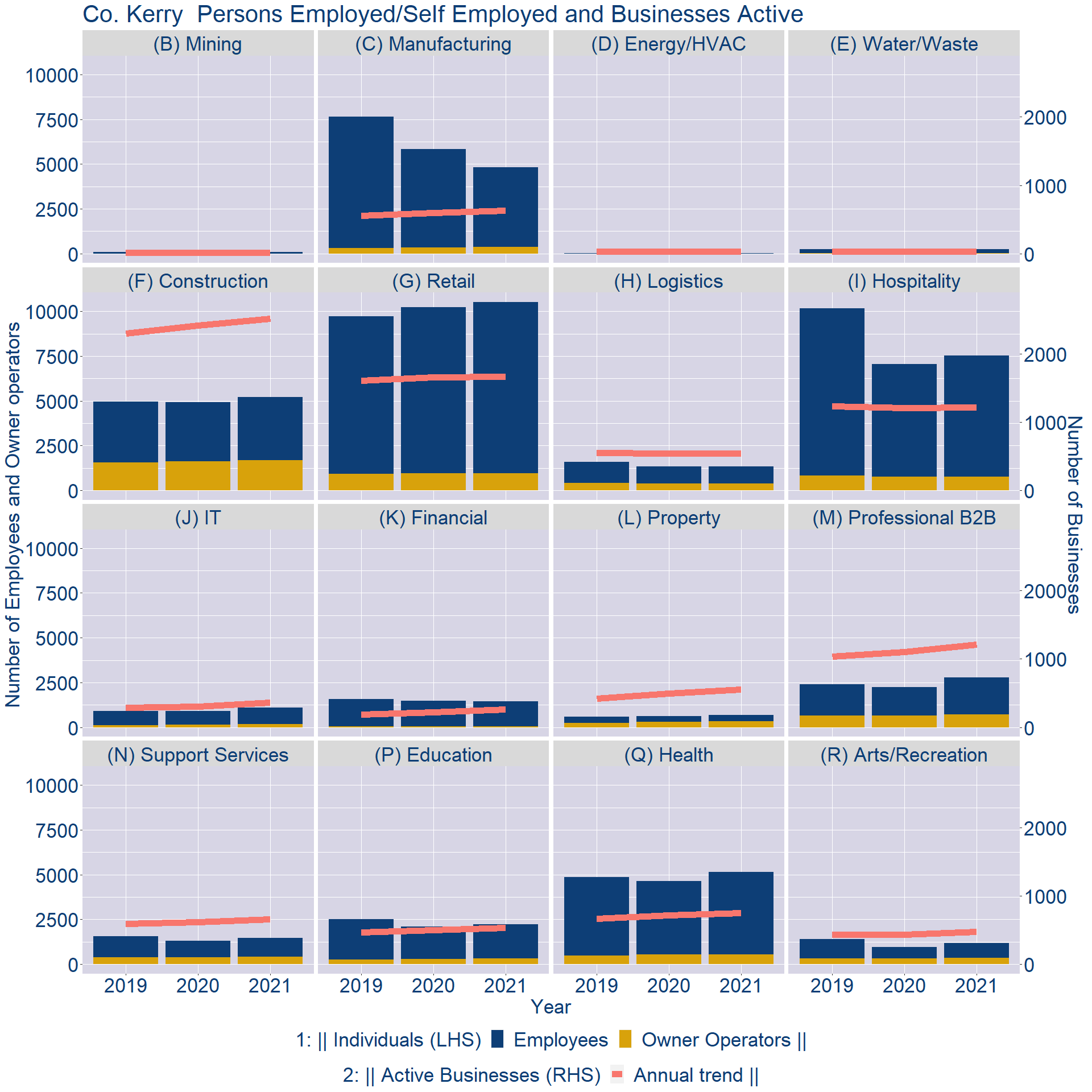 Theme 3: Co. Kerry Business Demographics
Employment in locally registered businesses, by Sector
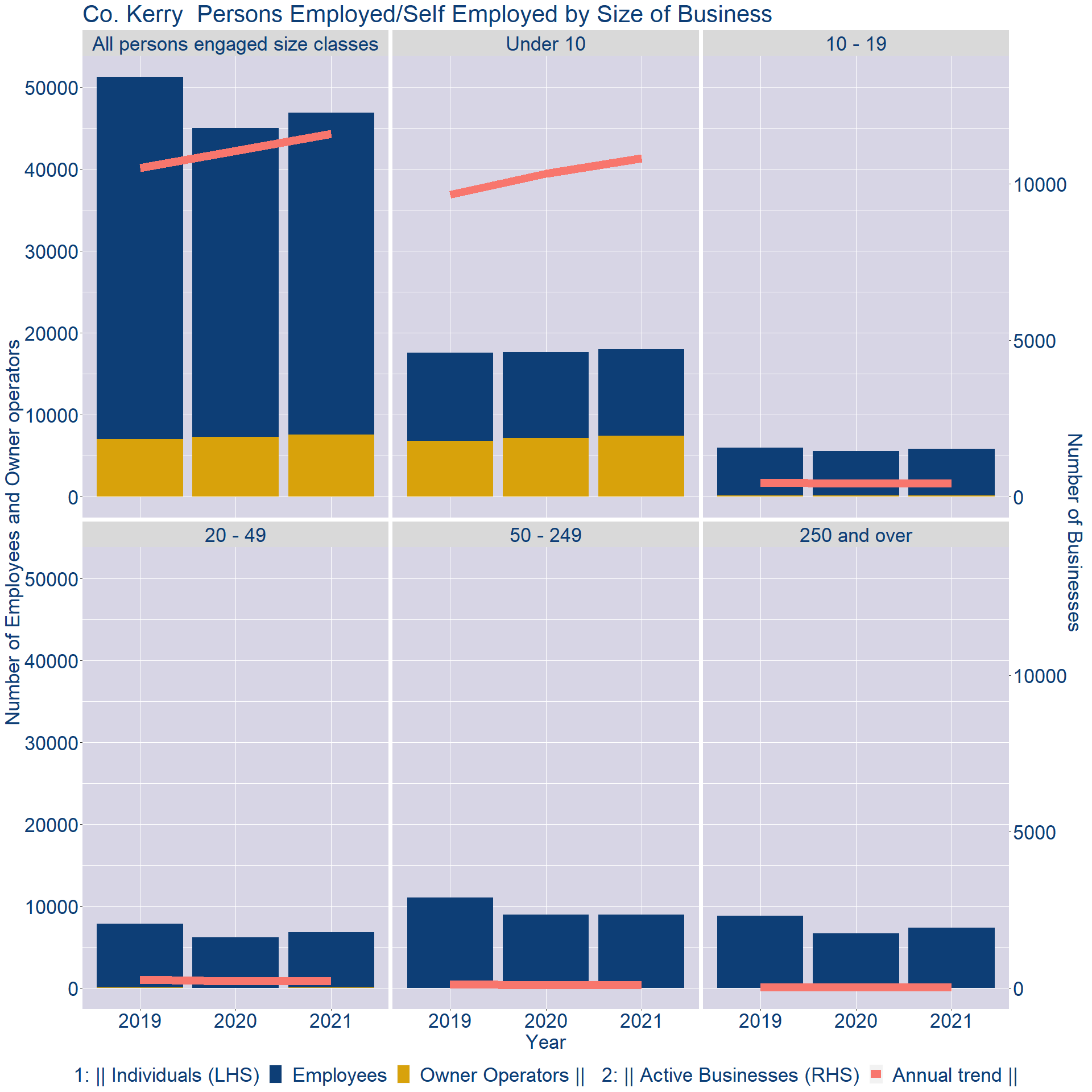 Theme 3: Co. Kerry Business Demographics
Employment in locally registered businesses, by employer size - 2021
Theme 3: Co. Kerry Business Demographics
Employment in locally registered businesses, by employer size - 2021